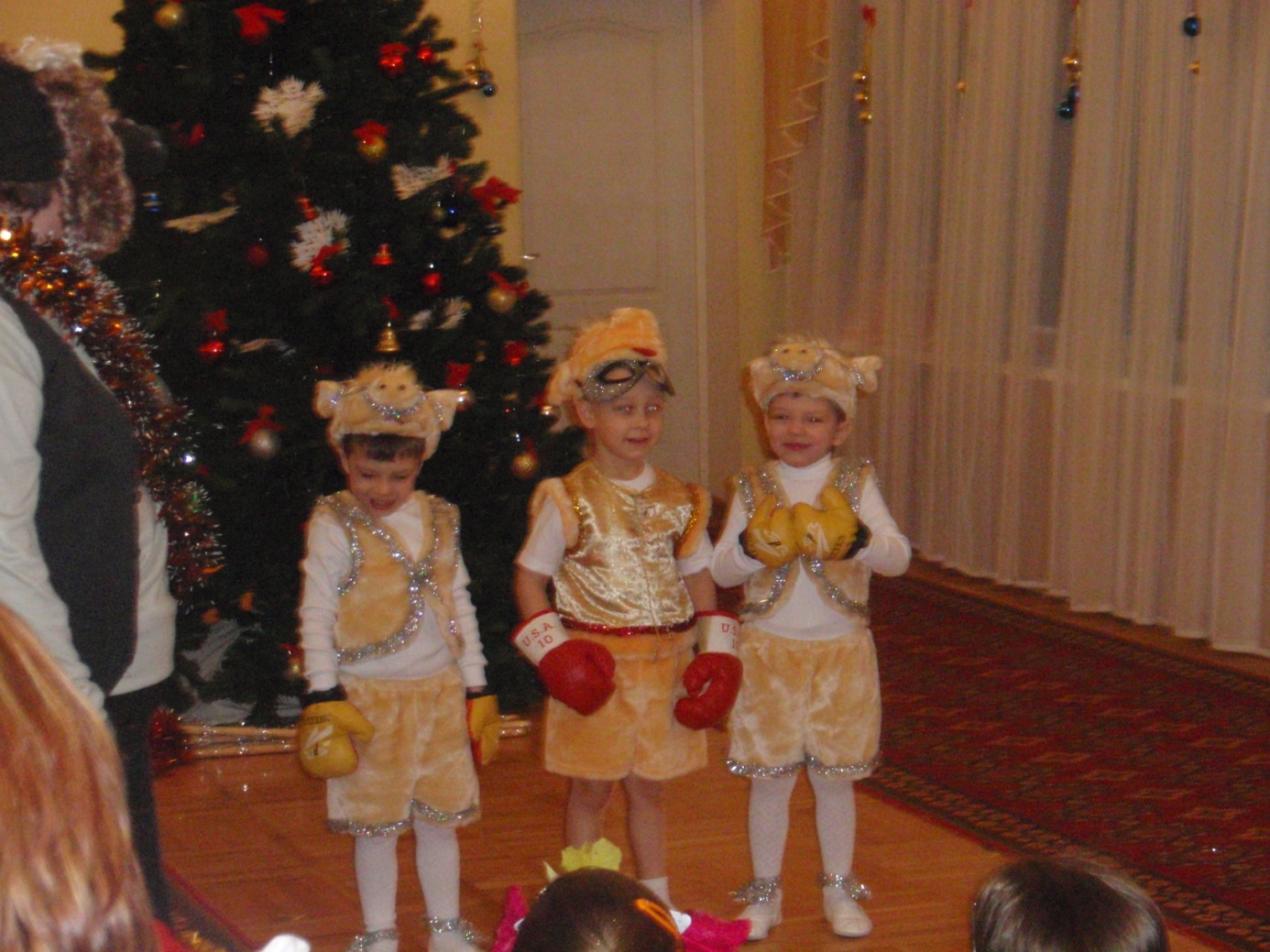 Танец новогоднего праздника «Поросята-спортсмены»